ITER requirements and policies regarding AMNS data
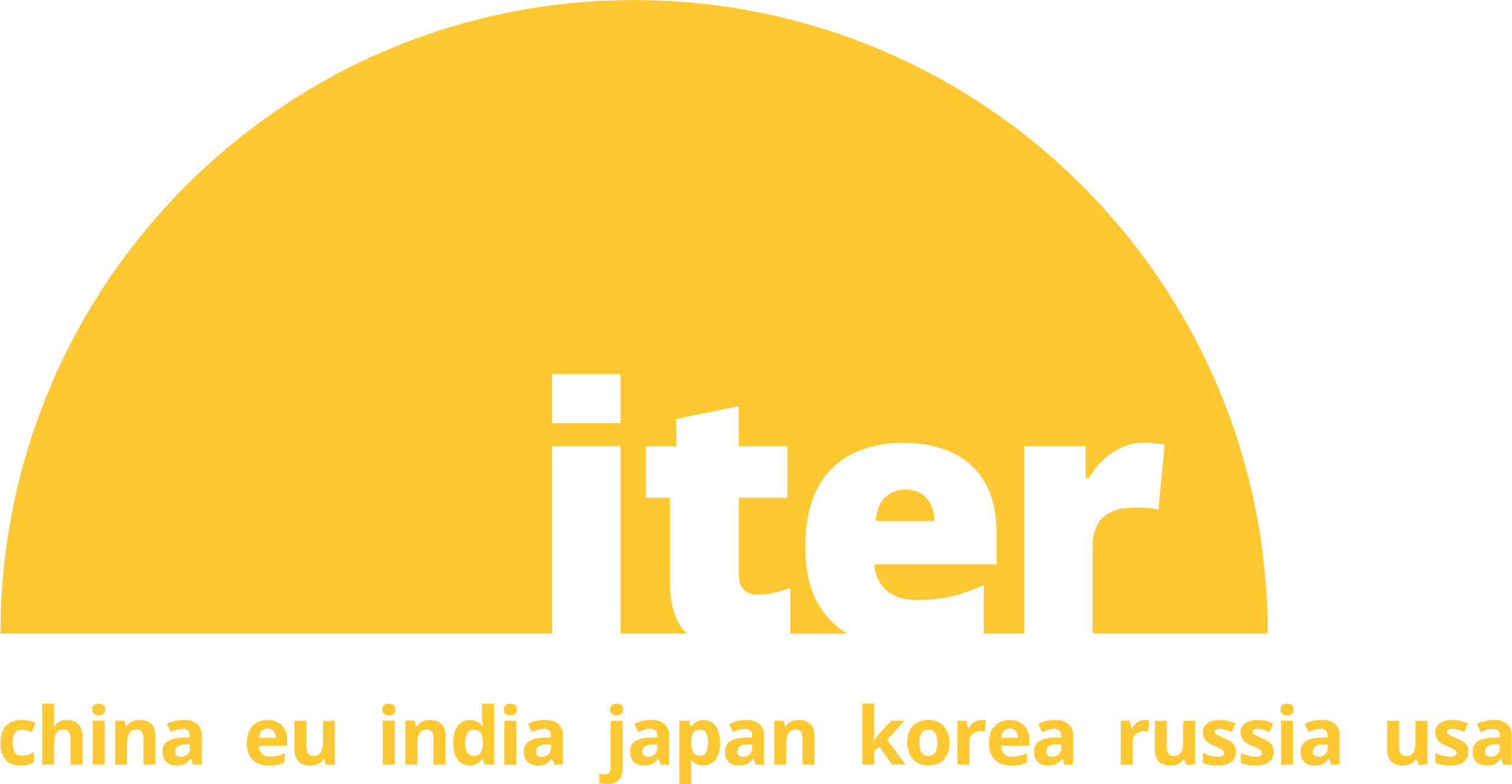 Xavier Bonnin, Science Division
Meeting on A&M data policies, 25-27 November 2024, Jülich (DE)
The views and opinions expressed herein do not necessarily represent those of the ITER Organization
Outline

IMAS Requirements
Data gaps in AMNS
Data from outside the ITER Member States
A.  Outline
IMAS Requirements

Open-source data and dictionary
FAIR principles:
Findability
Accessibility
Interoperability
Reusability
IMAS provenance fields
Access to data-producing infrastructure
A mechanism for revising existing data and/or requesting new data
B.  IMAS Requirements
FAIR principles (from Wikipedia)
F1. (Meta)data are assigned a globally unique and persistent identifier
F2. Data are described with rich metadata (defined by R1 below)
F3. Metadata clearly and explicitly include the identifier of the data they describe
F4. (Meta)data are registered or indexed in a searchable resource
A1. (Meta)data are retrievable by their identifier using a standardised communications protocol
A1.1 The protocol is open, free, and universally implementable
A1.2 The protocol allows for an authentication and authorisation procedure, where necessary
A2. Metadata are accessible, even when the data are no longer available
I1. (Meta)data use a formal, accessible, shared, and broadly applicable language for knowledge representation.
I2. (Meta)data use vocabularies that follow FAIR principles
I3. (Meta)data include qualified references to other (meta)data
R1. (Meta)data are richly described with a plurality of accurate and relevant attributes
R1.1. (Meta)data are released with a clear and accessible data usage license
R1.2. (Meta)data are associated with detailed provenance
R1.3. (Meta)data meet domain-relevant community standards
B.  IMAS Requirements
AMNS Data gaps

Isotopologue-resolved molecular rates
Ro-vibrational states
Metastable-resolved atomic data
Helium, Nitrogen, …
New species
Liquid metal candidates (Sn, Ga, …)
More dedicated spectral line data 
Surface data:
Sputtering yields (Eckstein database?)
Reflection rates (particle and energy) for AFN models
Implantation depth tables
 Surface inventory models
C.  AMNS Data gaps
Data from outside the ITER Member States

Some data sources (ADAS, Perth group, …) are outside the ITER Member States
ITER cannot easily negotiate contracts for access/use of these data
No official mechanism for requesting extensions/revisions of data
Need for a “neutral” man-in-the-middle actor: IAEA NDS? EUROfusion?
D.  Data from outside the ITER Member States
Thank you!
ITER requirements and policies regarding AMNS data
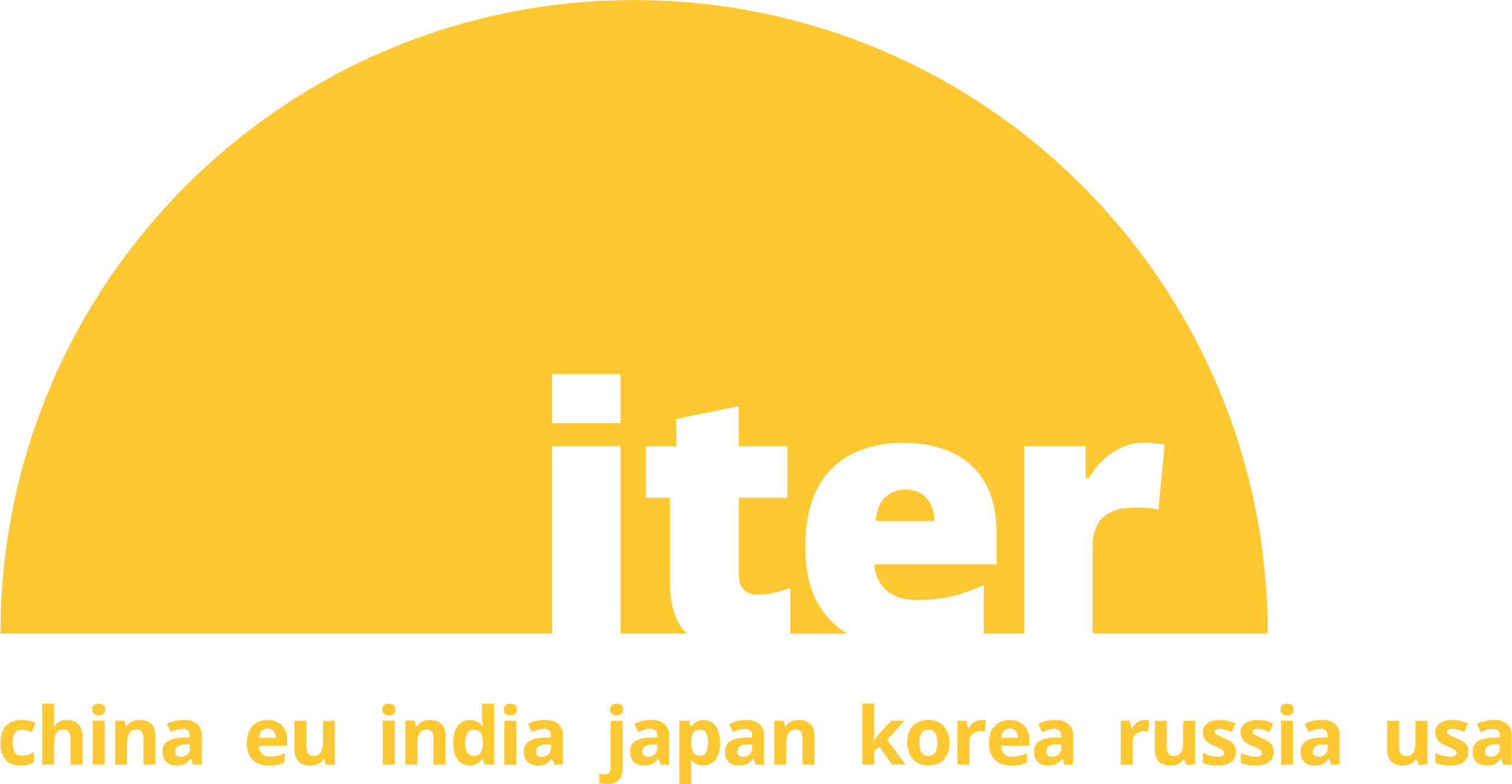 Xavier Bonnin, Science Division
Meeting on A&M data policies, 25-27 November 2024, Jülich (DE)